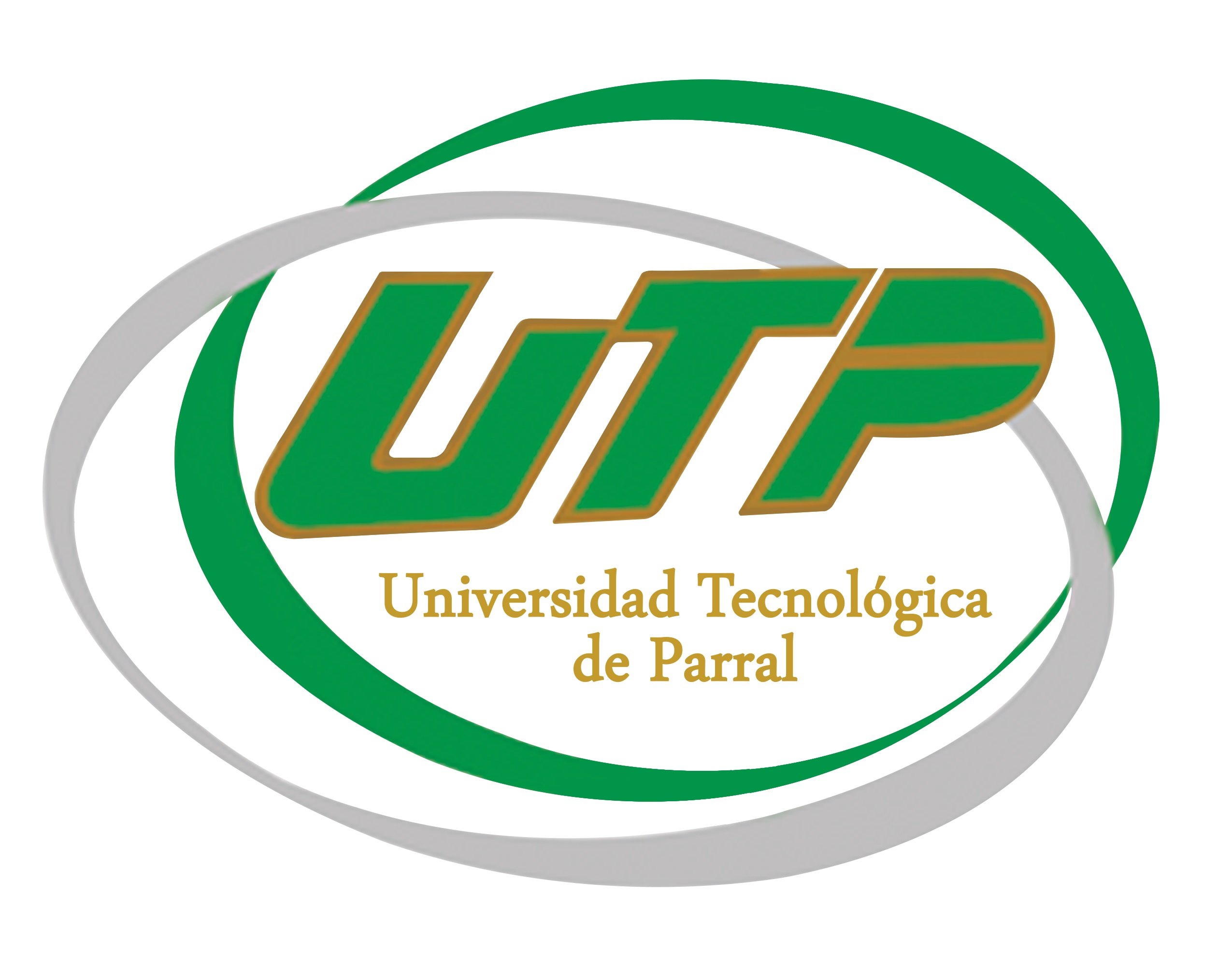 Revalidación de materias de otra Institución a la  Universidad Tecnológica de Parral
Ingresar a la pagina oficial de Revalidación de Estudios de Educación Superior (del estado de Chihuahua)para realizar la solicitud de Revalidación en la liga: http://educacion.chihuahua.gob.mx/controlescolar/content/revalidaci%C3%B3n-de-estudios-de-educaci%C3%B3n-superior
Acude al Dpto. de Servicios Escolares (con formato impreso donde se llenara la primera etapa del formato)
Cumpliendo con los requisitos solicitados podrás obtener una respuesta de la revalidación de materias.
Pasa con el Jefe de Carrera (Se llenara la 2da parte del formato, Presentar revalidación de DEGAIR)
Ingresar a la pagina de la UTP 
http://www.utparral.edu.mx/academico.php
Acude al Dto. de Servicios Escolares ya con el formato completo y autorizado(firmas y sellos) y la Revalidación emitida por el Estado.
Selecciona el apartado de Académico ingresar a la pestaña de Servicios Escolares, seleccionar el apartado de Revalidación donde encontraras:
Presenta la documentación oficial de inscripción
Realiza el pago de inscripción (caja)
Lineamientos oficiales de revalidación de la UTP.

Formato de solicitud de revalidación (imprimir formato)
Realiza tu inscripción (Servicios Escolares)